При солнышке тепло, при матери  добро
День матери в России
В России День матери стали отмечать сравнительно недавно. Установленный Указом Президента Российской Федерации
 Б. Н. Ельцина № 120 
«О Дне матери»
 от 30 января 1998 года
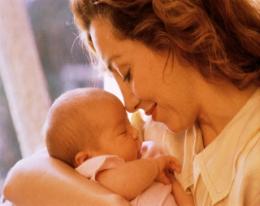 «Без солнца не цветут цветы, 
без любви нет счастья, 
без женщины нет ни  поэта, ни героя»
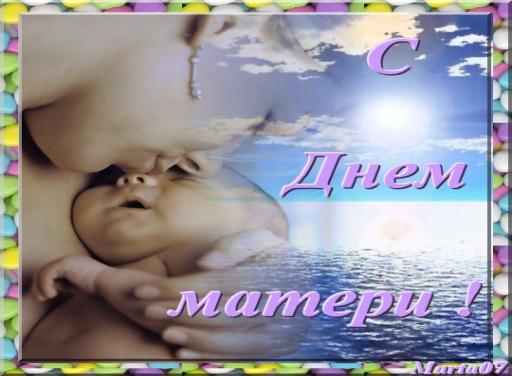 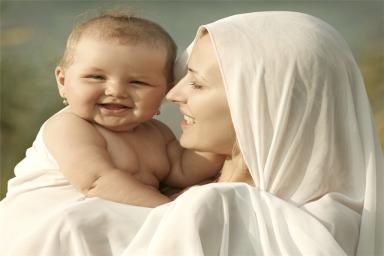 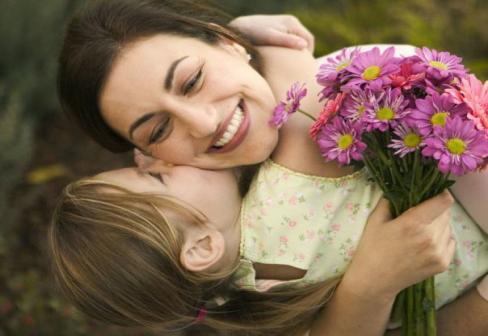 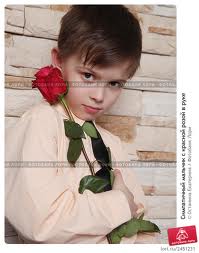 Цветы для мамы
Бабушкины руки
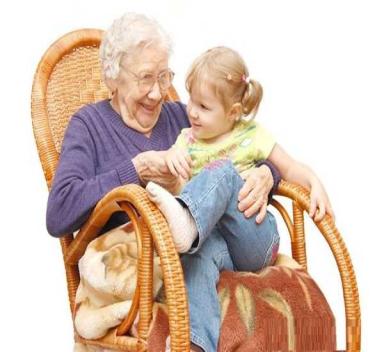 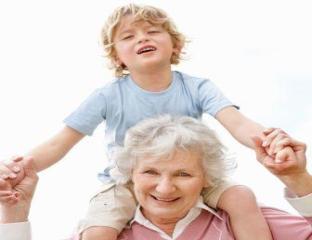 Самая прекрасная из женщин -Женщина с ребенком на руках!
Есть в природе знак святой и вещий,
Ярко обозначенный в веках.
Самая прекрасная из женщин -
Женщина с ребенком на руках! 
 Пусть ей вечно солнце рукоплещет,
Так она и будет жить в веках,
Самая прекрасная из женщин -
Женщина с ребенком на руках!
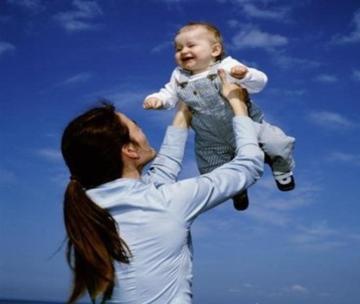 Творческий союз 4 класса «Три мамы»
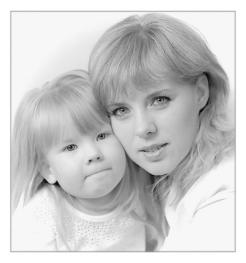 Быть матерью – это огромное счастье!
Есть светлый на земле приют,
Любовь и верность там живут.
Все, что порой лишь снится нам,
Навеки приютилось там.
То - сердце матери. Оно
Так нежно, верно! Суждено
Ему жить радостью твоей,
Нести ярмо твоих скорбей.
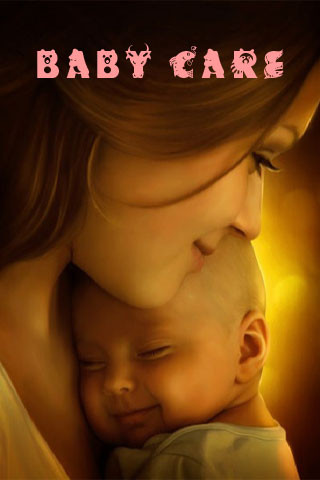 Игра  «Где мой ребёнок?»
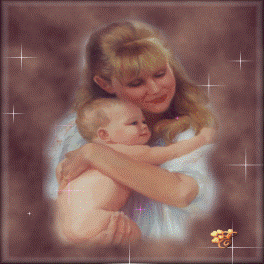 Творческий союз 1 класса«Домашнее сочинение»
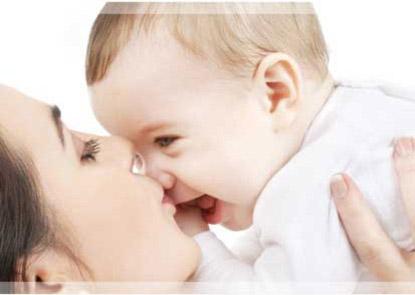 Игра  «МАМАБОЛ»
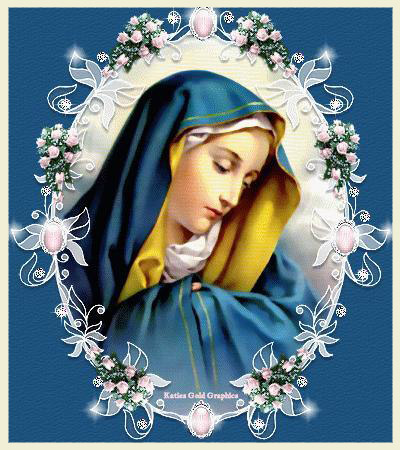 Творческий союз 2 класса«Директор»
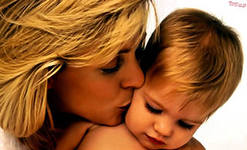 Игра «Нежные руки мамы»
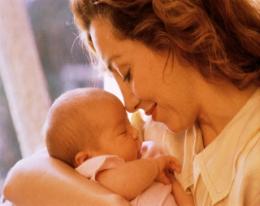 Творческий союз 3 класса «Помощник»
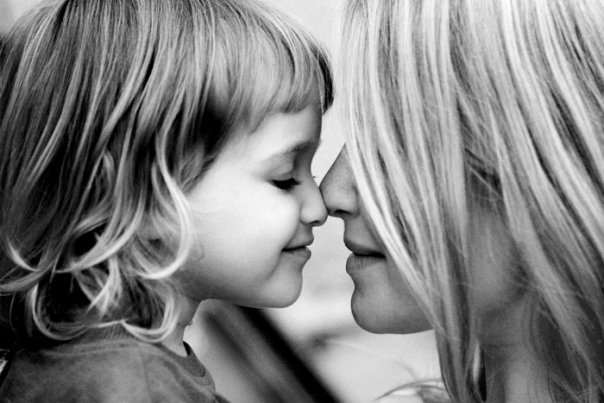 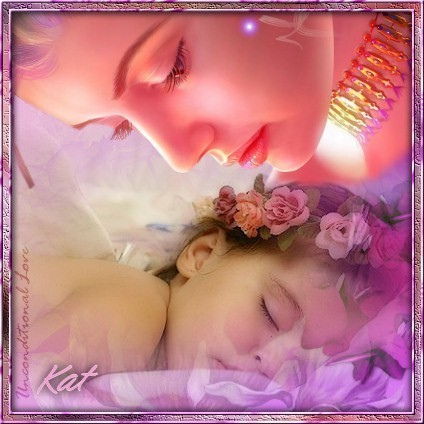